November 2022
TGbc Closing Report
Date: 2022-11-17
Authors:
Slide 1
Marc Emmelmann (Koden-TI)
November 2022
Abstract
Closing report for IEEE 802.11 TGbc (Broadcast Services) for November 2022.
Slide 2
Marc Emmelmann (Koden-TI)
November 2022
Meeting Goals & Accomplishments of the week
Goals for the week:
Resolve comments receivedfrom SAB

Accomplishments
Resolved and approved 49technical comments
124 comments open
23 technical
101 editorial
Reviewed timeline (unchanged)

Comment database: 11-22/1902
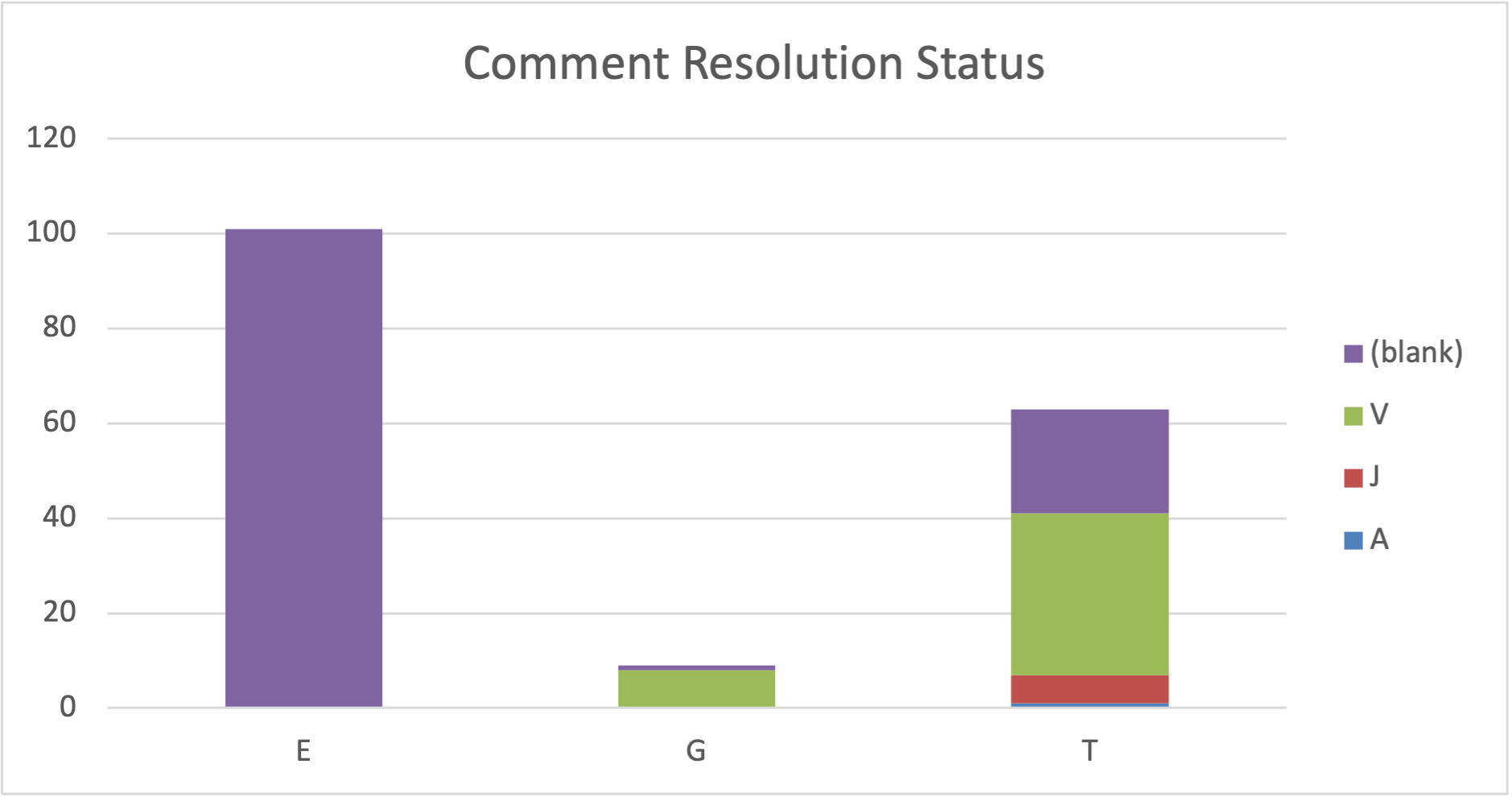 Slide 3
Marc Emmelmann (Koden-TI)
November 2022
TGbc schedule (unchanged)
January 2019		First meeting as a task group
June 2020			Call for comments on D0.1
November 2020		Initial WGLB (D1.0)
September 2021		D2.0 WG Recirculation LB
March 2022		D3.0 WG Recirculation LB
May				intermediate version D3.1
June				Form SAB Pool
July				Editorial reviews completed: MEC & MDR on D3.1
				D4.0 WG Recirculation LB 
September 2022		WG request EC for unconditional approval to forward
					draft D4.0 to SA ballot
Oct 4th EC telco		EC approval to go to SA Ballot (unconditional)
Oct. 6th 2022		Initial SA Ballot (D4.0), Start of
March 2023		Second SA Ballot
July 2023			Third SA Ballot
September 2023		EC approval to RevCom
December 2023		RevCom/SASB approval
Slide 4
Marc Emmelmann (Koden-TI)
November 2022
Plans for Next Meeting & Upcoming Telcos
Continue comment resolution
Start 1st SAB Recirc before the January meeting

Telcos 
Tuesdays, 10:00h – 11.00h ET (1 hours)
	2022-11-29
	2022-12-06
	2022-12-13
	2022-12-20
	2023-01-03
	2023-01-10
Have been announced via WG and TG mail reflector with 10-day notice
Slide 5
Marc Emmelmann (Koden-TI)
November 2022
References
Agenda for this week:				11-22/1721
Meeting / Chair’s Slide Deck:		11-22/1722
Meeting minutes:					11-22/1891
Snapshot Slide:						11-22/1723
Closing report:						11-22/1724

TGbc Motion Booklet:				11-18/2123
TGbc Selection Procedure:			11-19/0135
TGbc Functional Requirements:	11-19/0151
TGbc UseCase Document:			11-19/268
Slide 6
Marc Emmelmann (Koden-TI)